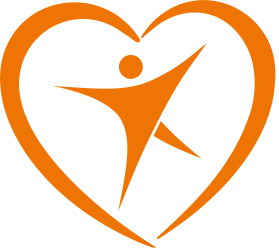 Муниципальное автономное учреждение здравоохранения 
« Городская клиническая больница №2»
Организация оказания медицинской помощи иностранным гражданам в мауз гкб №2
г. Челябинск,
 2019 год
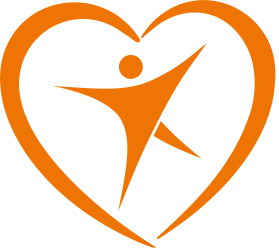 СОДЕРЖАНИЕ
1. Общие сведения……………………………………………………...………...3
2. Преимущества оказания медицинской помощи………………………..…….4
3. Перечень оказываемых медицинских услуг………………………………..5-8
4. Welcome to Russia………………………………………………………………9
5. Алгоритм обращения в медицинское учреждение………………..……..10-11
6. Компании партнеры…………………………………………………………...12
7. Выбор типа визы………………………………………………………………13
8. Проживание……………………………………………………………………14
9. Контактная информация………………………………………………………15
10.Знакомство с культурой г. Челябинска………………………………….......16
Лицензия №ЛО 74-01-005221 от 10.09.2019 г.
Муниципальное автономное учреждение здравоохранения
« Городская клиническая больница №2» г. Челябинска
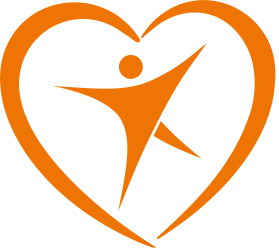 Научно-практическая база Южно-Уральского государственного медицинского университета
Собственная лечебная, диагностическая и реабилитационная база
Команда высоко квалифицированного персонала
Многопрофильный больнично - поликлинический комплекс
Лицензия №ЛО 74-01-005221 от 10.09.2019 г.
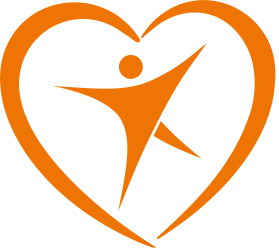 ПРЕИМУЩЕСТВА ОКАЗАНИЯ МЕДИЦИНСКОЙ ПОМОЩИ В МАУЗ ГКБ №2 Г. ЧЕЛЯБИНСК
«Ключевым ориентиром для нас является создание  
доступной и комфортной медицины»
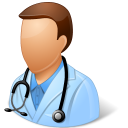 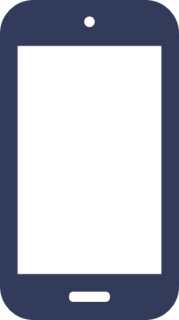 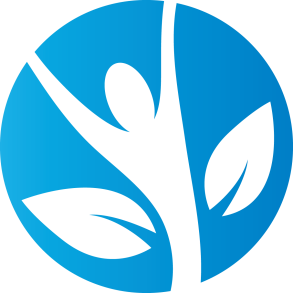 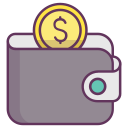 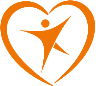 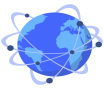 Консультации пациентов 
ведущими медицинскими 
специалистами: профессорами, 
докторами и кандидатами медицинских наук, 
врачами высшей и первой квалификационных категорий
Безопасность медицинских услуг
Онлайн регистрация
Доступная цена
Лицензия №ЛО 74-01-005221 от 10.09.2019 г.
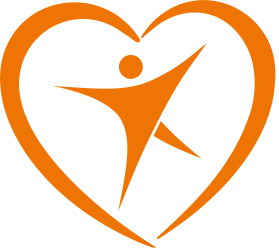 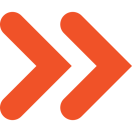 CHECK-UP
Перечень оказываемых медицинских услуг в МАУЗ ГКБ №2
Амбулаторно - Поликлиническое лечение
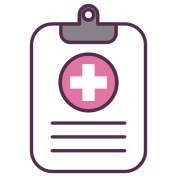 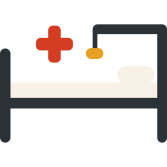 Стационарное лечение
.
Лицензия №ЛО 74-01-005221 от 10.09.2019 г.
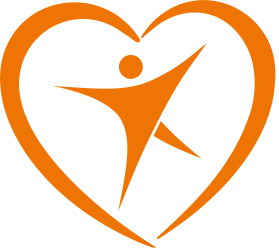 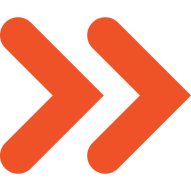 CHECK-UP
В МАУЗ ГКБ №2 вы можете пройти обследование  CHECK-UP за 1-2 дня.
.
Лицензия №ЛО 74-01-005221 от 10.09.2019 г.
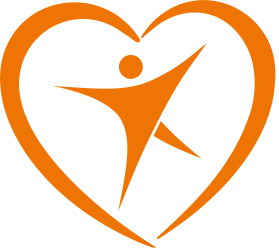 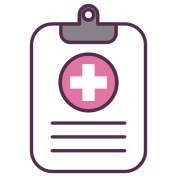 АМБУЛАТОРНО - ПОЛИКЛИНИЧЕСКОЕ ЛЕЧЕНИЕ
В МАУЗ ГКБ №2 Вы можете получить консультации лечение по следующим направлениям:
Оториноларингология
Гастроэнтерология
Кардиология
Эндокринология
Рефлексотерапия
Рентгеновское отделение
Лечебная физическая культура
Диагностическое отделение
Клинико-диагностическая лаборатория
Физиотерапевтическое отделение
Терапия
Офтальмология
Стоматология
Гинекология
Дерматология
Неврология
Аллергология-иммунология
Вакцинопрофилактика
Хирургия
Нефрология
Инфекционные болезни
Детский ортопед
Детский травматолог
Урология
Онкология
Психотерапия
Гастроэнтерология
Кардиология
Эндокринология
.
Лицензия №ЛО 74-01-005221 от 10.09.2019 г.
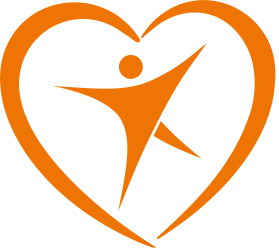 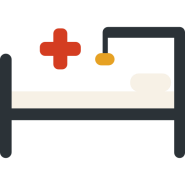 СТАЦИОНАРНОЕ ЛЕЧЕНИЕ
МАУЗ ГКБ№2 проводит комплекс диагностических, лечебных и реабилитационных мероприятий в условиях круглосуточных  и дневных стационаров.
.
Лицензия №ЛО 74-01-005221 от 10.09.2019 г.
МАУЗ ГКБ №2 имеет более 5 лет опыта работы  с гражданами иностранных государств. Мы тесно сотрудничаем  с  16 ВУЗами и 13 средними специальными учебными заведениями города Челябинска.  В которых обучаются более 5062 иностранных студентов со всего мира.
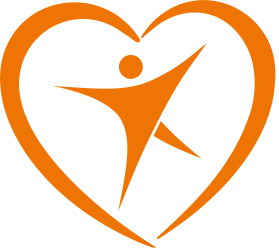 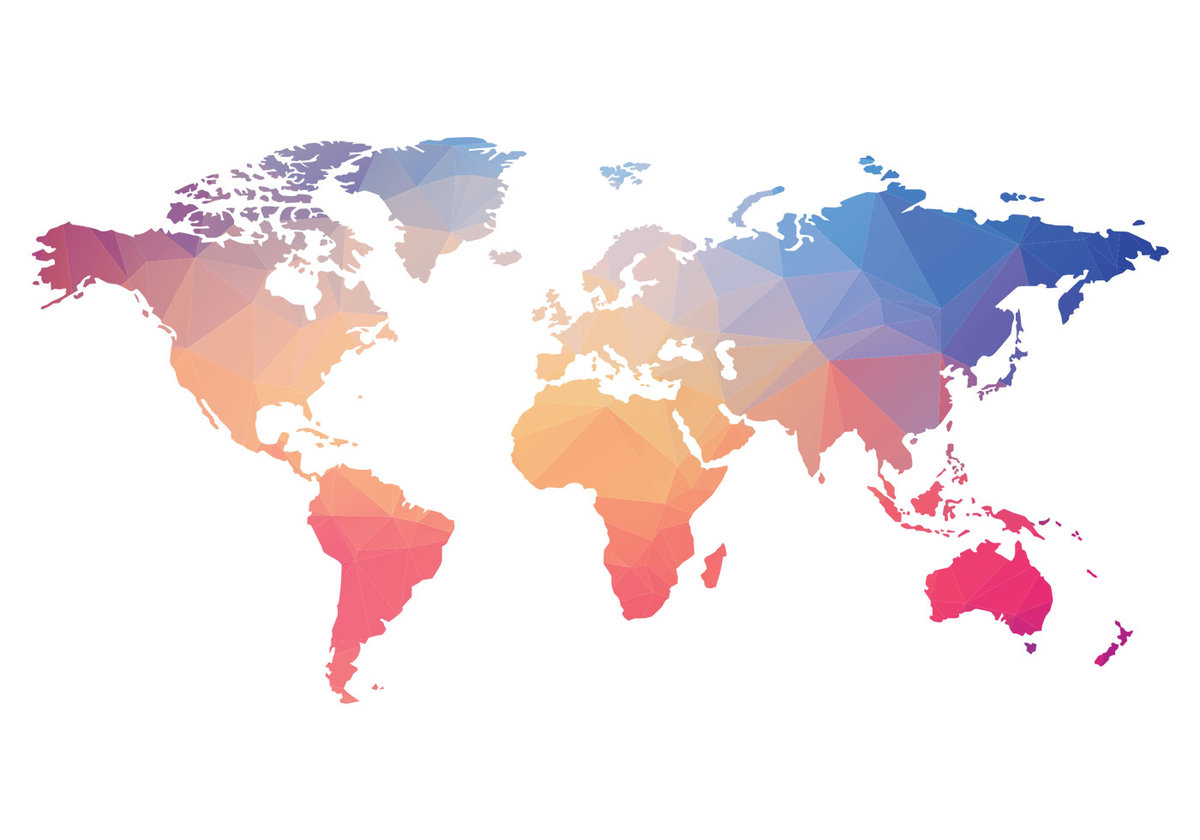 Лицензия №ЛО 74-01-005221 от 10.09.2019 г.
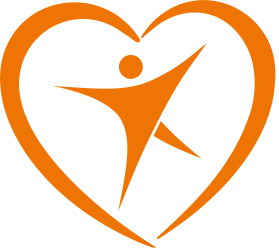 АЛГОРИТМ ОБРАЩЕНИЯ
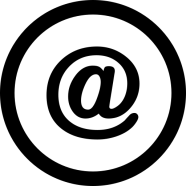 Зайти на сайт: http://gkb2-74.ru/
Раздел - «Медицинский туризм»
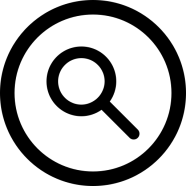 Ознакомиться с информацией
Написать на почту: 4522367@mail.ru 
позвонить по телефону: +7 (351) 265-69-96
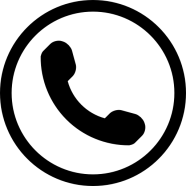 Лицензия №ЛО 74-01-005221 от 10.09.2019 г.
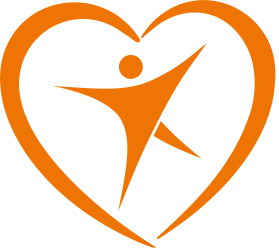 АЛГОРИТМ ОБРАЩЕНИЯ ПО ДМС
Для получения гарантийного письма необходимо:
Для получения помощи необходимо иметь:
Полис добровольного медицинского страхования
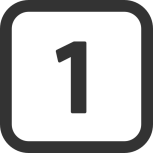 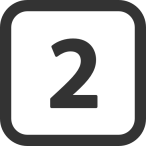 Паспорт гражданина
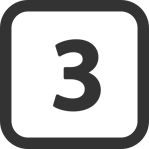 Гарантийное письмо
Лицензия №ЛО 74-01-005221 от 10.09.2019 г.
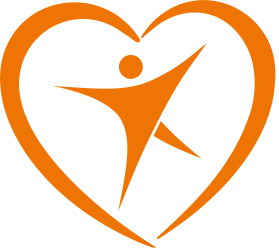 МАУЗ ГКБ № 2 сотрудничает с 16  компаниями партнерами в рамках предоставления помощи по Добровольному Медицинскому Страхованию.
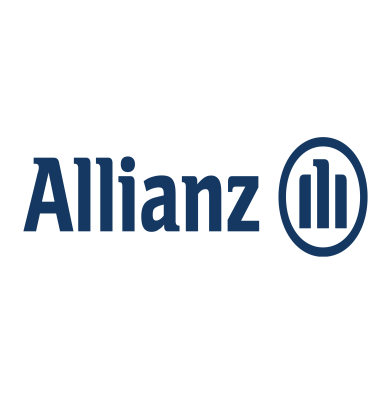 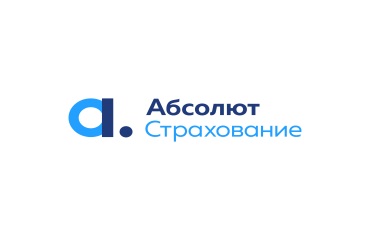 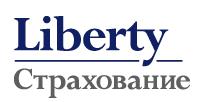 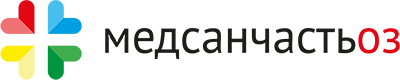 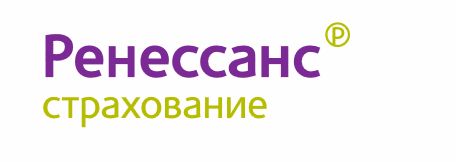 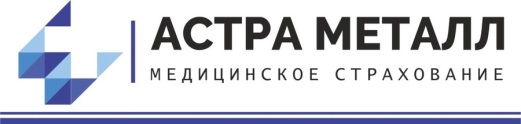 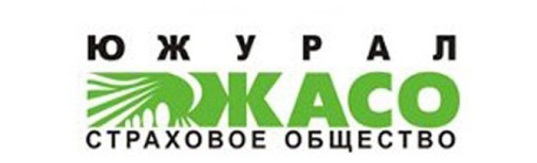 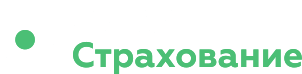 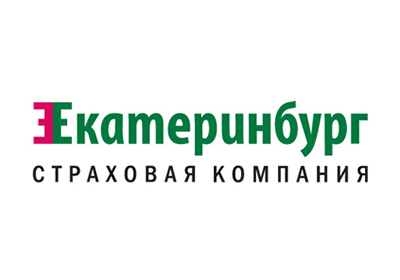 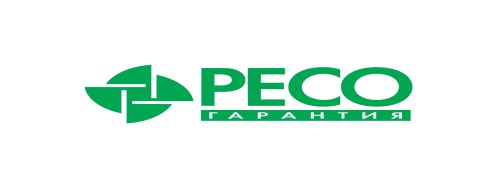 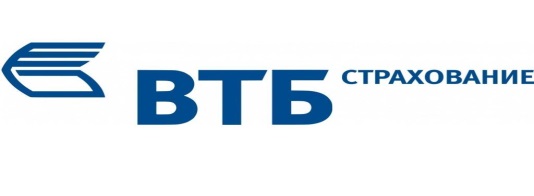 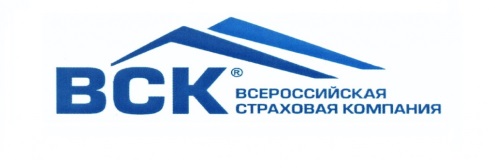 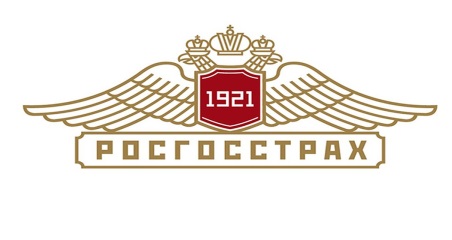 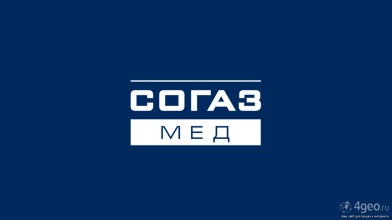 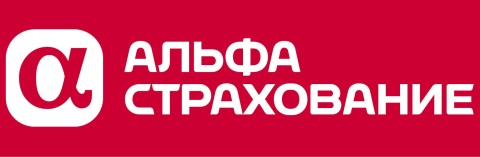 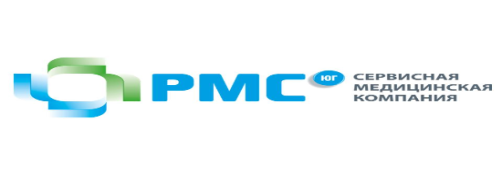 Лицензия №ЛО 74-01-005221 от 10.09.2019 г.
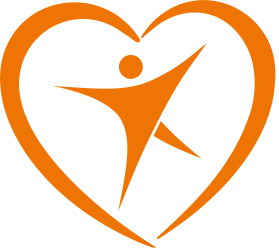 ВЫБОР ТИПА ВИЗЫ
* В соответствии с приложением к совместному приказу МИД России, МВД России и ФСБ России от 27 декабря 2003 года № 19723А/1048/922
Лицензия №ЛО 74-01-005221 от 10.09.2019 г.
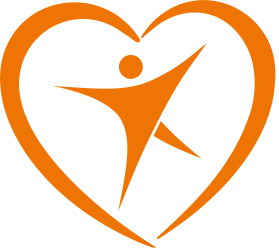 Проживание
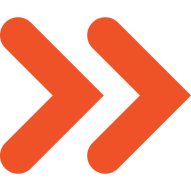 Если Вы направляетесь в МАУЗ ГКБ№2 на амбулаторное лечение:
В случае амбулаторного лечения вы можете самостоятельно выбрать комфортное проживание с помощью сервиса: https://www.booking.com/
Рядом с МАУЗ ГКБ№2  расположены гостиницы:
Гостиничный комплекс                        "Алмаз"
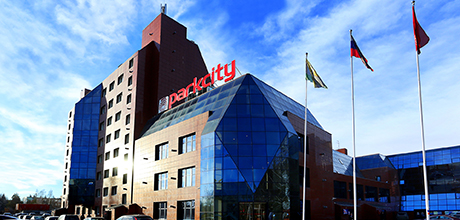 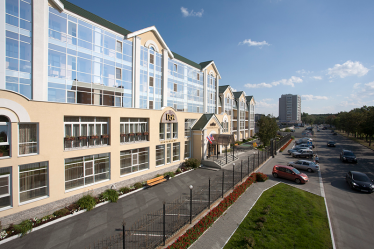 Бизнес-Отель  «ПаркСити» 4*
Сайт: https://www.parkcityhotel.ru/
Сайт: https://almaz74.ru/
Если Вы направляетесь в МАУЗ ГКБ №2 на стационарное лечение:
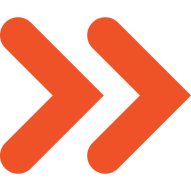 Узнать условия Вашего размещения вы можете связавшись с нами 
по телефону: +7 (351) 265-69-96; по почте: 4522367@mail.ru
Лицензия №ЛО 74-01-005221 от 10.09.2019 г.
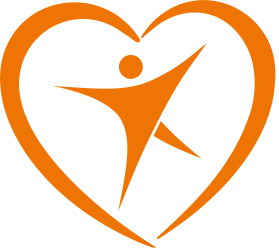 КОНТАКТНАЯ ИНФОРМАЦИЯ
Менеджер по медицинской туризму
телефон: +7 (351) 265-69-96
почта: 4522367@mail.ru
Специалист по ДМС 
телефон: +7 (351) 265-69-96
почта: 4522367@mail.ru
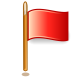 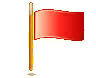 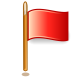 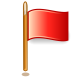 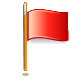 ПОЛИКЛИНИКА
 454080, г. Челябинск, пр. Ленина, 82
ДЕТСКОЕ 
ГОРОДСКОЕ      ОРТОПЕДО-  ТРАВМАТОЛОГИЧЕСКОЕ ОТДЕЛЕНИЕ (ДГОТО) 
   ЖЕНСКАЯ КОНСУЛЬТАЦИЯ
 454090, г. Челябинск, пр. Ленина, 38
           
ПОЛИКЛИНИКА №1 
454090, г. Челябинск, ул. Российская, 200
Лицензия №ЛО 74-01-005221 от 10.09.2019 г.
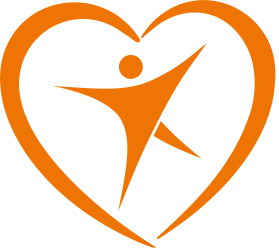 ЗНАКОМСТВО С КУЛЬТУРОЙ Г. ЧЕЛЯБИНСКА
Город Челябинск богат своим культурным наследием.
Мы рекомендуем  Вам посетить достопримечательности, находящиеся  рядом с МАУЗ ГКБ №2.
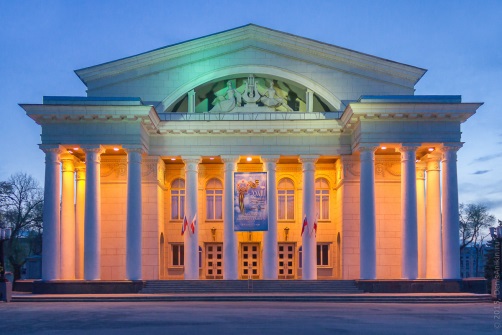 Челябинский государственный академический театр оперы и балета им. М.И. Глинки
Сайт: http://www.chelopera.ru/
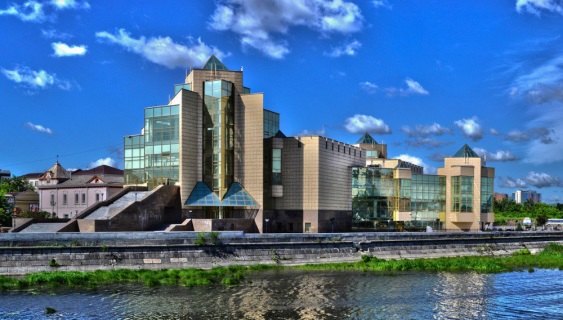 Государственный исторический музей Южного Урала
Сайт: http://www.chelmuseum.ru/
Челябинский государственный академический театр драмы им. Н. Орлова
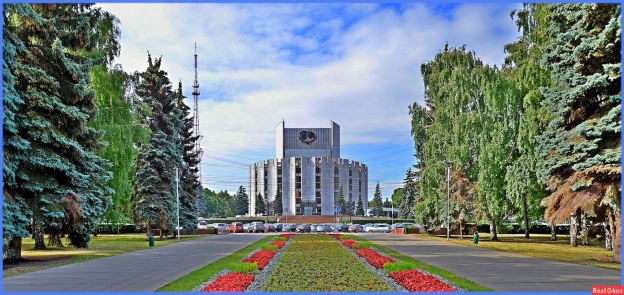 Сайт: http://www.cheldrama.ru/